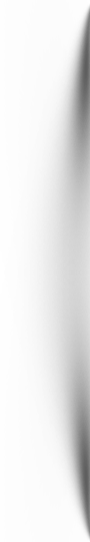 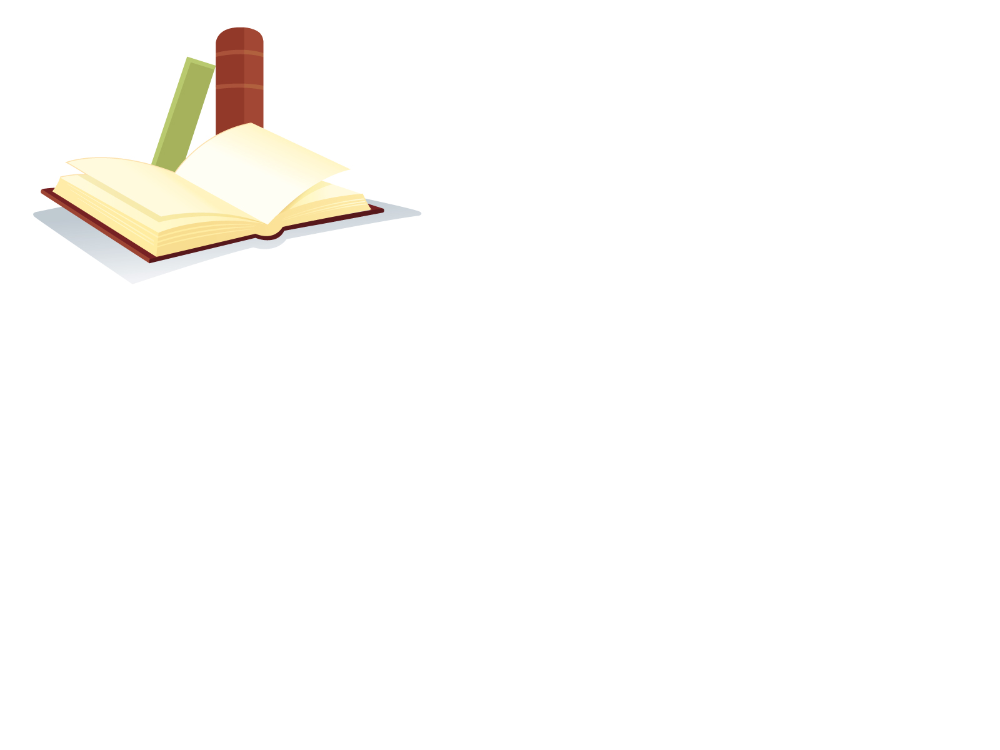 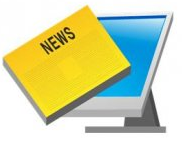 Bài 4: Hoạt động thực hành và trải nghiệm
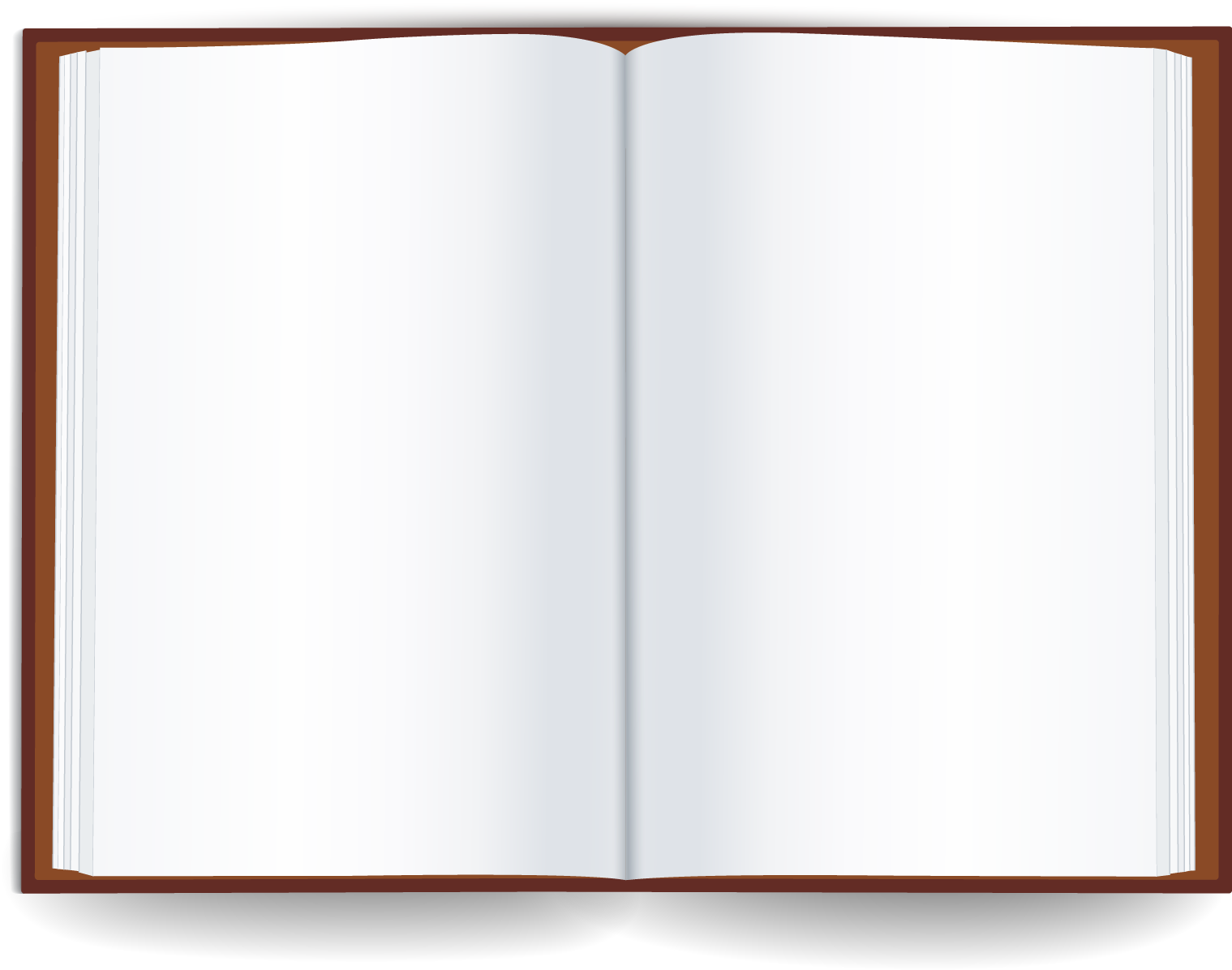 Vẽ hai đường thẳng song song và đo góc bằng phần mềm GEOGEBRA
ĐỀ BÀI:
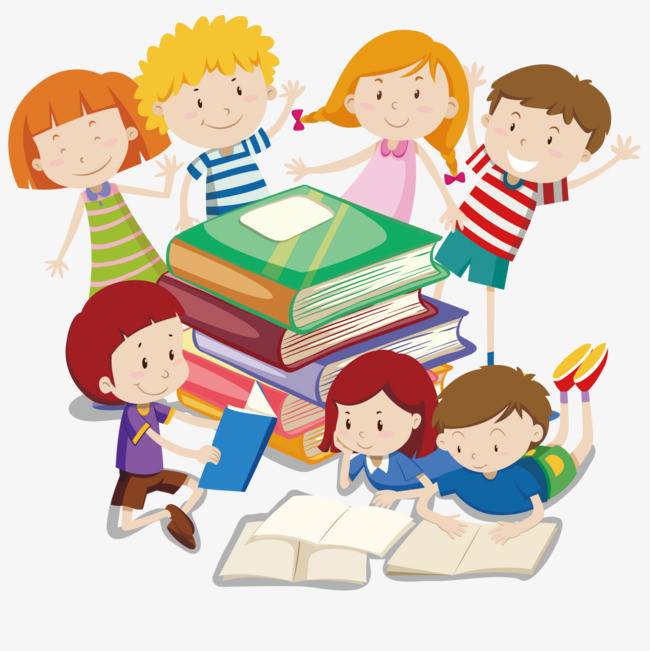 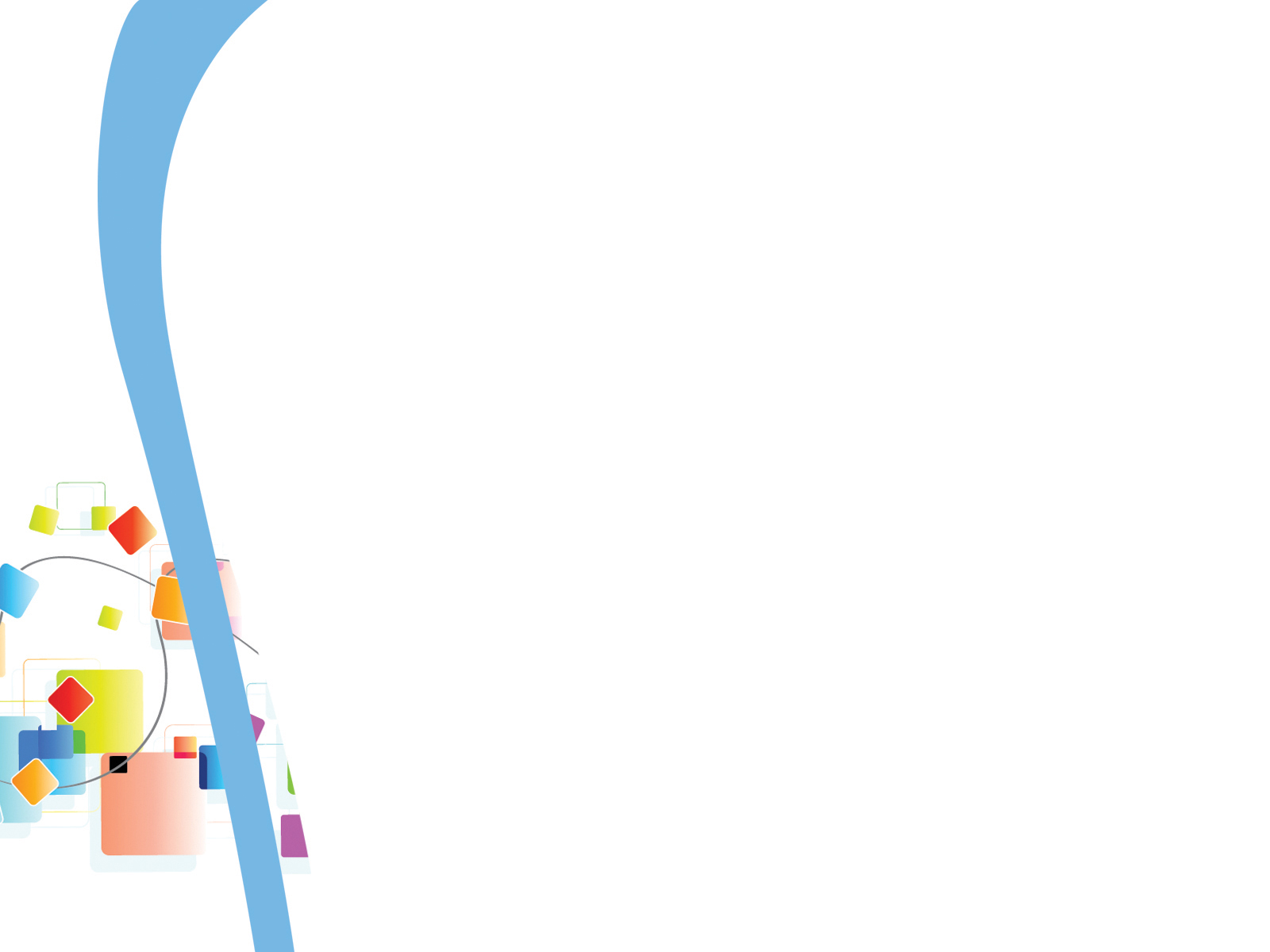 1. Hướng dẫn sử dụng phần mềm Geogeobra.
- Tải và cài đặt phần mềm Geogebra Classic 5.
- Khởi động phần mềm Geogebra Classic 5: nháy đúp vào biểu tượng .
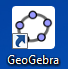 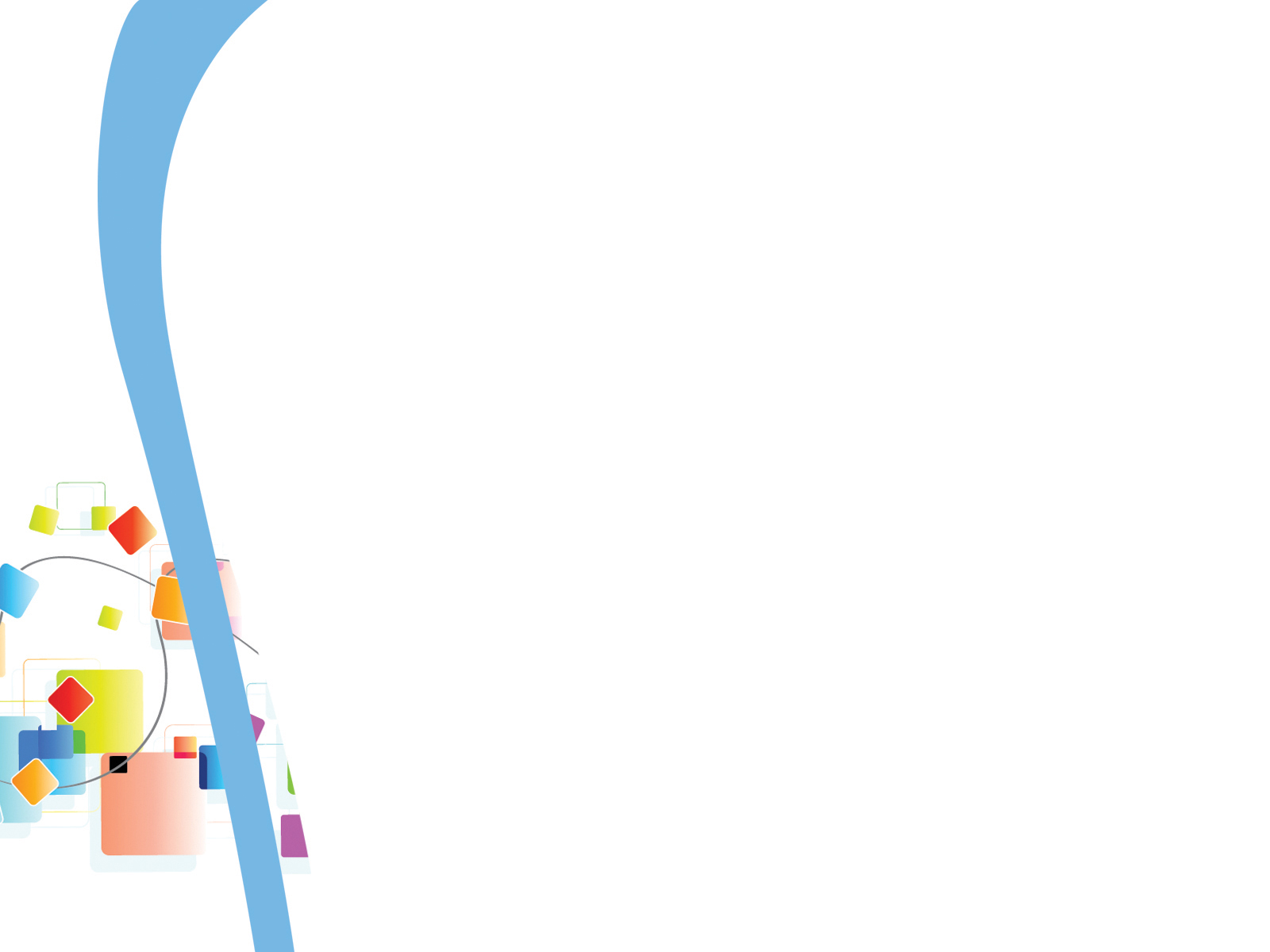 1. Hướng dẫn sử dụng phần mềm Geogeobra.
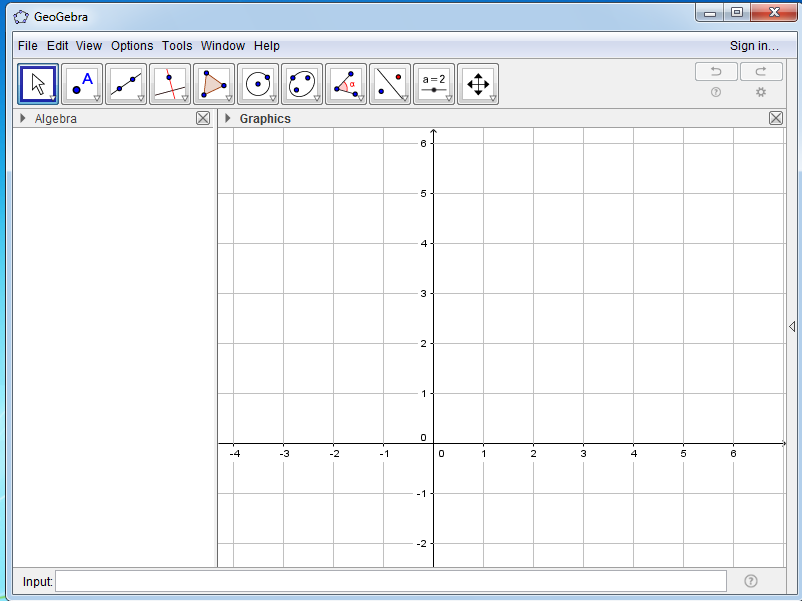 Thanh công cụ vẽ
2. Vẽ đường thẳng đi qua C và song song với AB.
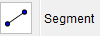 Bước 1: Chọn công cụ                       , vẽ đoạn thẳng AB
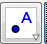 Bước 2: Chọn công cụ             vẽ điểm C nằm ngoài AB.
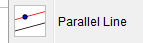 Bước 3: Chọn công cụ                            , nháy chọn điểm C, đoạn AB ta được đường thẳng đi qua C và song song với AB
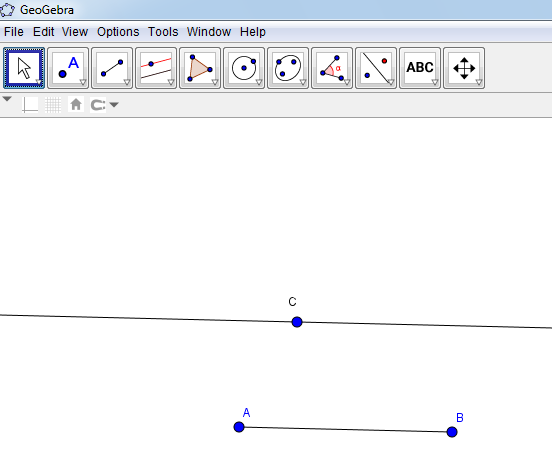 3. Đo góc
Bước 1: Dùng công cụ tạo đoạn thẳng vẽ góc ABC bất kì
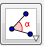 Bước 2: Chọn công cụ          để đo góc ABC: Nháy chuột chọn thứ tự các đỉnh A – B – C hoặc C – B – A (chú ý đỉnh góc là điểm thứ hai được chọn)
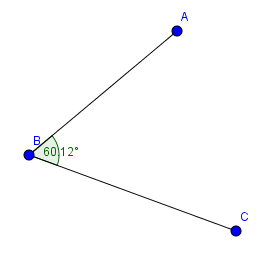 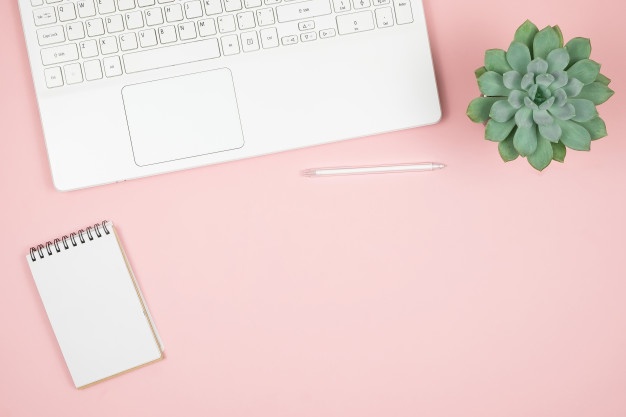 CHÚC CÁC EM THỰC HÀNH TỐT